TRƯỜNG THPT NGÔ LÊ TÂN
LỚP 10A5
Bài 24. HOÁN VỊ, CHỈNH HỢP, TỔ HỢP
Tiết  1
GV: Nguyễn Văn Hảo
KHỞI ĐỘNG
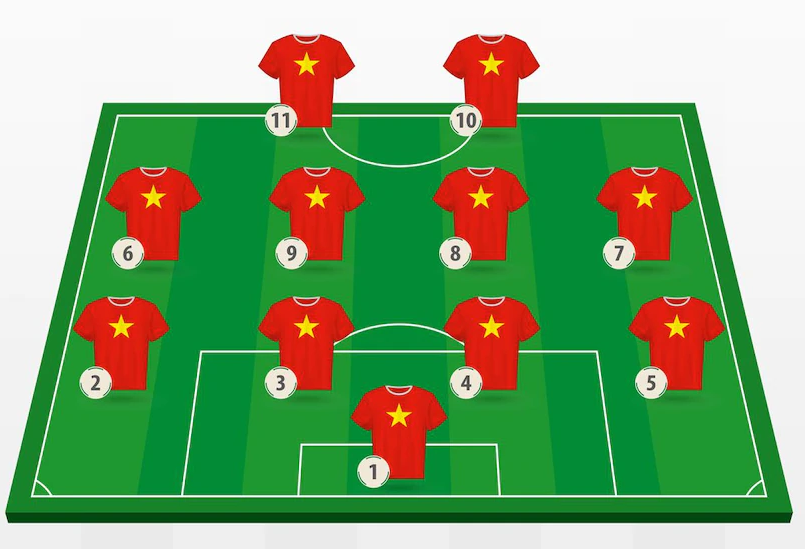 Danh sách các cầu thủ của Đội tuyển bóng đá quốc gia tham dự một trận đấu quốc tế có 23 cầu thủ gồm 3 thủ môn, 7 hậu vệ, 8 tiền vệ và 5 tiền đạo. Huấn luyện viên rất bí mật, không cho ai biết đội hình (danh sách 11 cầu thủ) sẽ ra sân.
Trong cuộc họp báo, ông chỉ tiết lộ đội sẽ đá theo sơ đồ 3 - 4 - 3 (nghĩa là 3 hậu vệ, 4 tiền vệ. 3 tiền đạo và 1 thủ môn). Đối thủ đã có danh sách 23 cầu thủ (tên và vị trí của từng cầu thủ) và rất muốn dự đoán đội hình, họ xét hết các khả năng có thể xảy ra.
KHỞI ĐỘNG
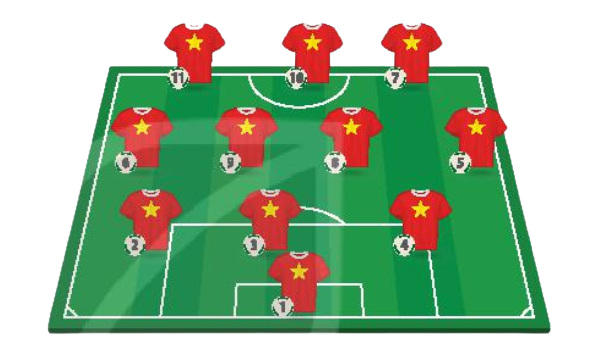 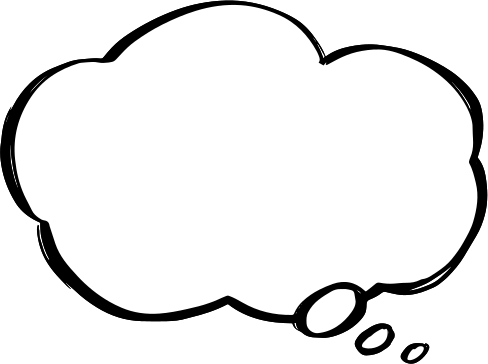 Hỏi nếu đối thủ đã dự đoán được trước vị trí thủ môn thì họ sẽ phải xét bao nhiêu đội hình có thể?
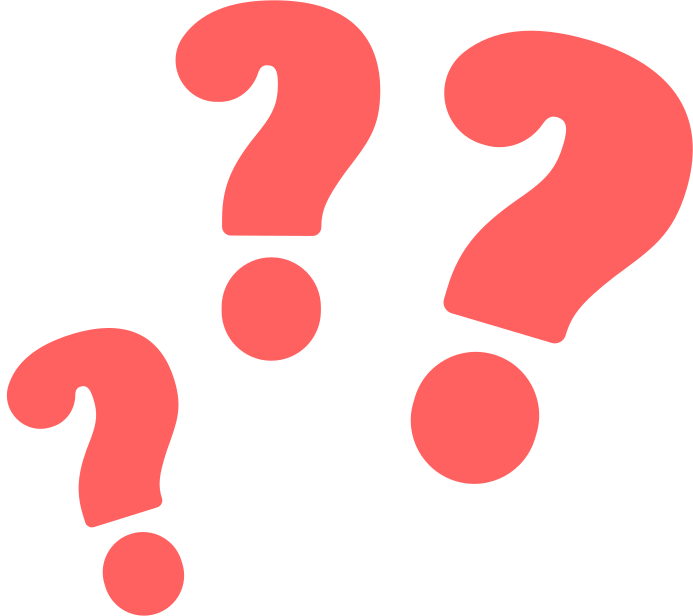 BÀI 24
HOÁN VỊ, CHỈNH HỢP VÀ TỔ HỢP
NỘI DUNG BÀI HỌC
01
02
03
Hoán vị
Chỉnh hợp
Tổ hợp
04
05
Ứng dụng hoán vị, chỉnh hợp, tổ hợp vào các bài toán đếm
Sử dụng máy tính cầm tay
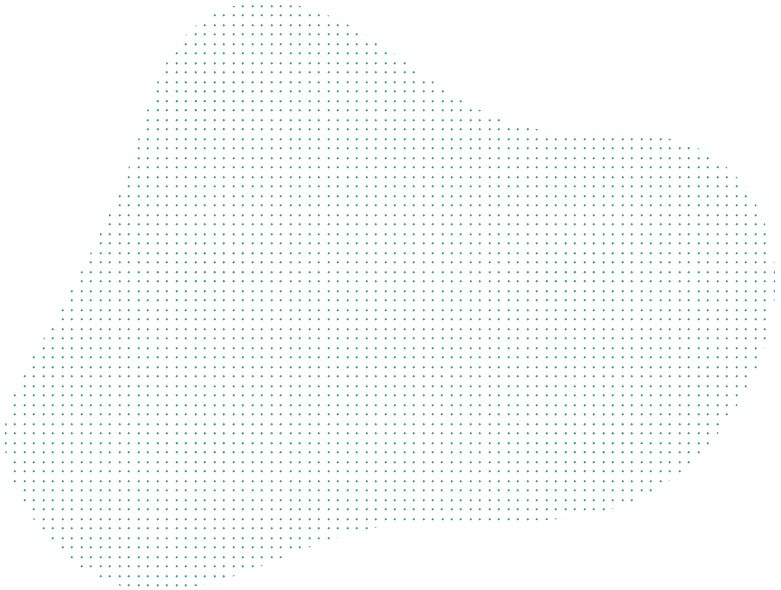 01
HOÁN VỊ
Hoạt động 1
Một nhóm gồm bốn bạn Hà, Mai, Nam, Đạt xếp thành một hàng, từ trái sang phải, để tham gia một cuộc phỏng vấn.
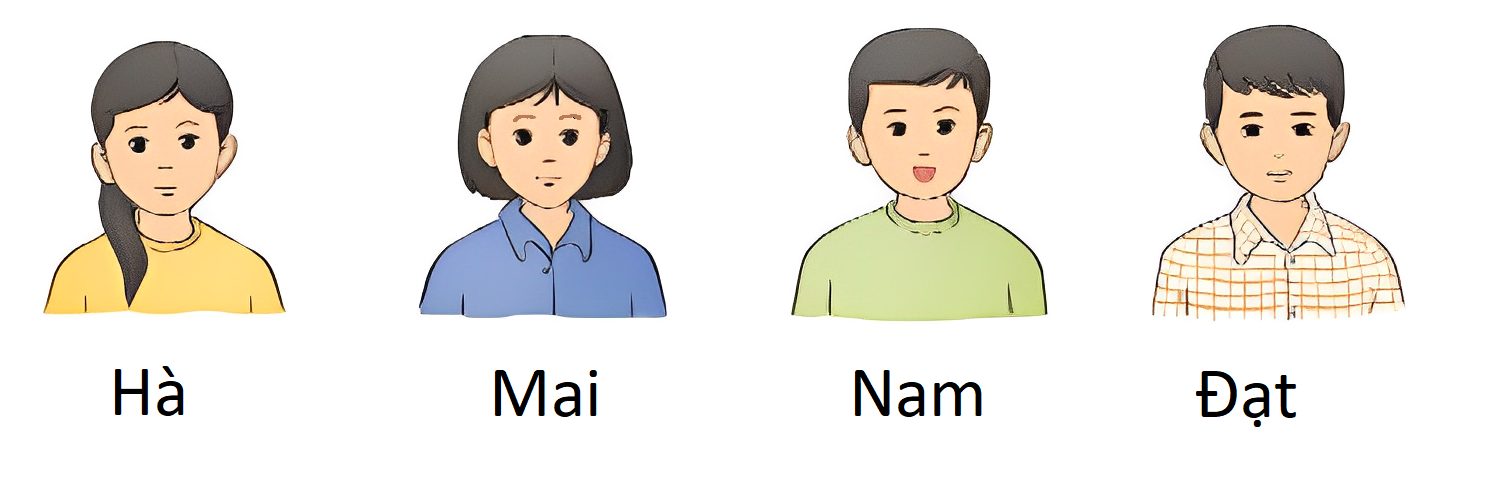 a) Hãy liệt kê ba cách sắp xếp bốn bạn trên theo thứ tự.
b) Có bao nhiêu cách sắp xếp thứ tự bốn bạn trên để tham gia phỏng vấn?
TRẢ LỜI
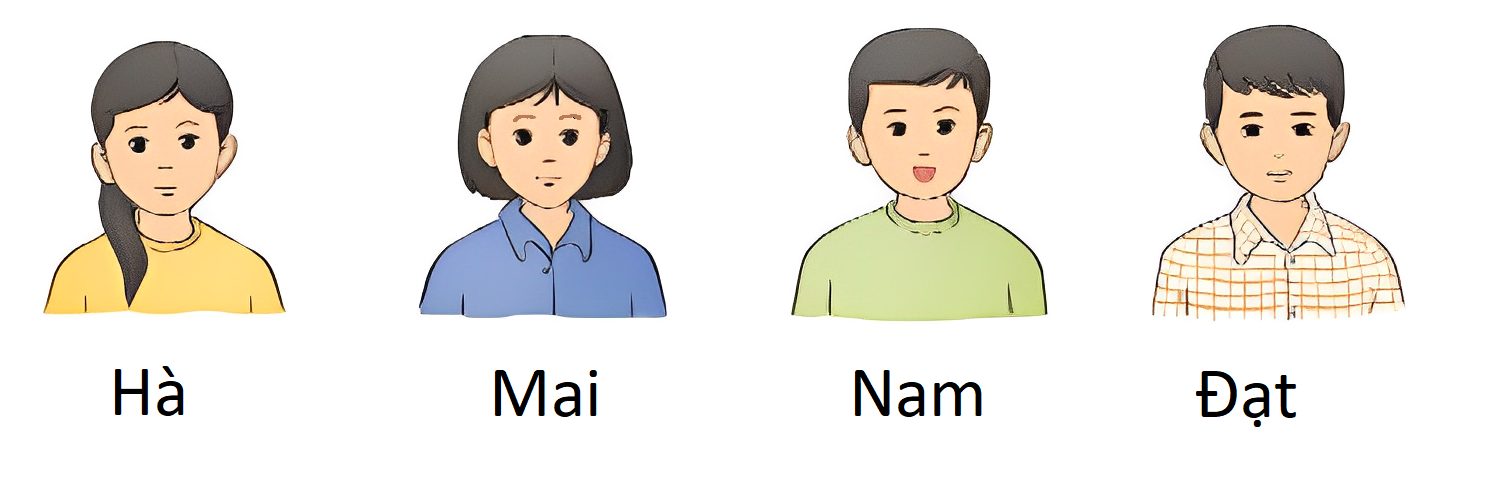 a) Cách 1: Hà, Mai, Nam, Đạt.
Cách 2: Hà, Mai, Đạt, Nam.
Cách 3: Hà, Đạt, Mai, Nam
b. Số cách chọn vị trí cho bạn thứ nhất là 4,
Số cách chọn vị trí cho bạn thứ hai là 3, 
Số cách chọn vị trí cho bạn thứ ba là 2,
Số cách chọn vị trí cho bạn thứ tư là 1.
Vậy số cách sắp xếp thứ tự 4 bạn là: 
4.3.2.1 = 24 cách.
KẾT LUẬN
Quy ước: 0! = 1.
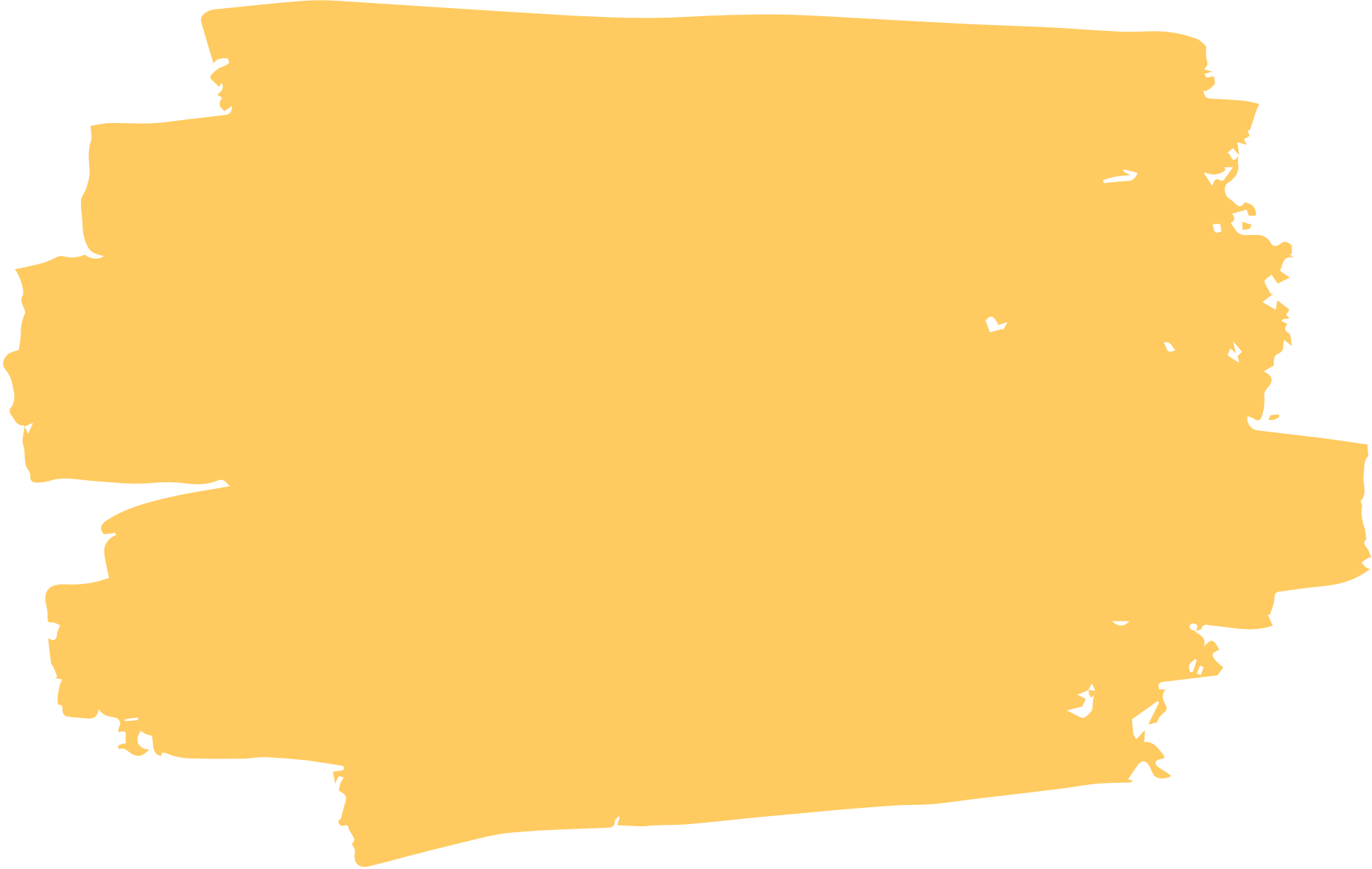 Ví dụ 1 (SGK - tr 67)
Trong một cuộc thi điền kinh gồm 6 vận động viên chạy trên 6 đường chạy. Hỏi có bao nhiêu cách sắp xếp các vận động viên vào các đường chạy đó?
Luyện tập 1
02
CHỈNH HỢP
Hoạt động 2
Trong lớp 10T có bốn bạn Tuấn, Hương, Việt, Dung tham gia cuộc thi hùng biện của trường. Hỏi có bao nhiêu cách chọn:
a) Hai bạn phụ trách nhóm từ bốn bạn?
b) Hai bạn phụ trách nhóm, trong đó một bạn làm nhóm trưởng, một bạn làm nhóm phó?
Hoạt động 2
Giải
a) Các cách chọn 2 bạn từ 4 bạn là: 
Tuấn – Hương, Tuấn – Việt, Tuấn – Dung, Hương – Việt, Hương – Dung, Việt – Dung. 
Vậy có 6 cách chọn thỏa mãn đề bài.
b) Số cách chọn bạn thứ nhất là 4 cách.
Số cách chọn bạn thứ hai là 3 cách.
Vậy có tất cả 4 . 3 = 12 cách.
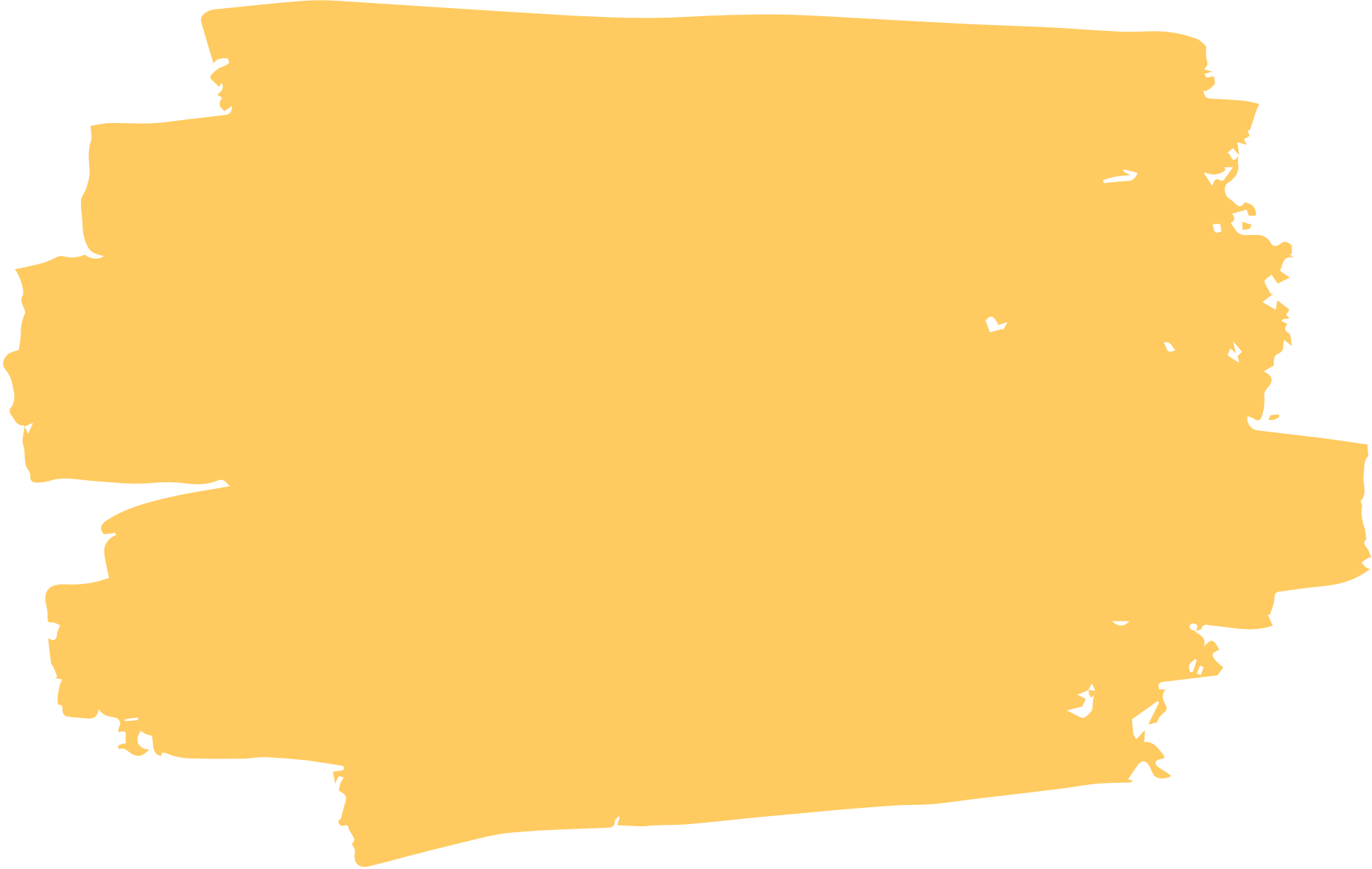 Ví dụ 2 (SGK - tr 68)
Trong một giải đua ngựa gồm 12 con ngựa, người ta chỉ quan tâm đến 3 con ngựa: con nhanh nhất, nhanh nhì và nhanh thứ ba. Hỏi có bao nhiêu kết quả có thể xảy ra?
Luyện tập 2
HẸN GẶP LẠI CÁC EM TRONG TIẾT HỌC SAU!